Journal seminar(the first semester)
M1 Hiroto Kimura
①History of optical comb development
John L.Hall,  and Theodor W. Hansch, FEMTOSECOND OPTICAL FREQUENCY COMB TECHNOLOGY, pp. 1-11(2004).
I explain the history and the foundation theory of the laser.
②Optical comb dynamics and stabilization
Gunter Steinmeyer,  and Ursula Keller, FEMTOSECOND OPTICAL FREQUENCY COMB TECHNOLOGY,
pp. 112-132(2004).
③Carrier-Envelope Phase Control of Femtosecond Mode-Locked Lasers and Direct Optical Frequency Synthesis
David J. Jones, et al, Science 288, 635-639 (2000).
Using a setup, I explain the absolute optical frequency metrology.
History of optical comb development
John L.Hall,  and Theodor W. Hansch, FEMTOSECOND OPTICAL FREQUENCY COMB TECHNOLOGY,
pp. 1-11(2004).
Chronological table of laser and optical comb development
Ted Maiman invented the first laser
in the world.
1960
Mode-locked gas lasers was developed
to give nanosecond pulses at 100 MHz
rates.
1970
Mode-locked picosecond dye lasers
were introduced.
The comb approach to frequency
measurement was inevitable.
The mid
-1970s
The first laser in the world
Ted Maiman was an American
physicist who made the first
laser.

His solid-state ruby laser
involved kilojule discharges
into flash lamps and repetition
rates from zero up to once per
minute.
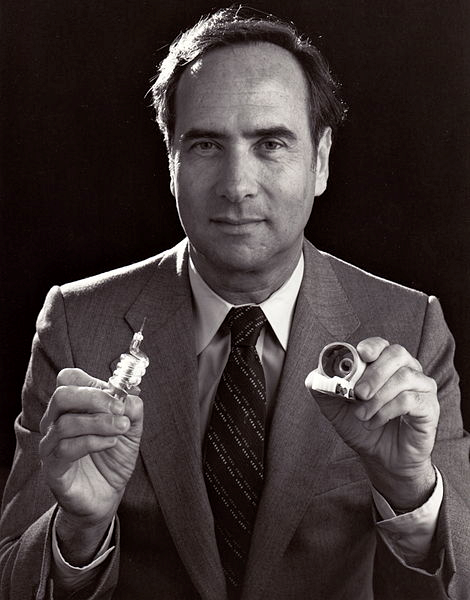 694.3nm
flash lamp
Theodore Harold Maiman
silver
ruby
silver
Chronological table of laser and optical comb development
Ted Maiman invented the first laser
in the world.
1960
Mode-locked He-Ne and Argon lasers
was developed to give nanosecond
pulses at 100 MHz rates.
1970
Mode-locked picosecond dye lasers
were introduced.
The comb approach to frequency
measurement was inevitable.
The mid
-1970s
Dye lasers
It is the organic dye that dissolved dye molecules in an organic solvent (alcohol, ethylene glycol, ethyl, methyl) to be used in the medium of the liquid laser most.
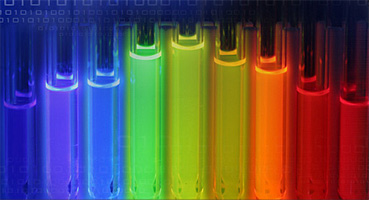 Wavelength：320nm ～ 1200nm
Oscillation form：CW,  pulsed
Pumping source：flash lamp
demerits
●The life of the medium is short.
●The solvent has venomousness.
merits
●The oscillation wavelength area is large.
●The exchange of the medium is easy.
Chronological table of laser and optical comb development
Hansch’s team demonstrated one of the
first mode-locked “femtosecond” dye
lasers (with a pulse length of less than
one picosecond).
1977
The titanium-doped sapphire laser
system with the important discovery of
Kerr-lens mode locking was introduced
and developed by Wilson Sibbett.
1990
Kerr-lens mode locking
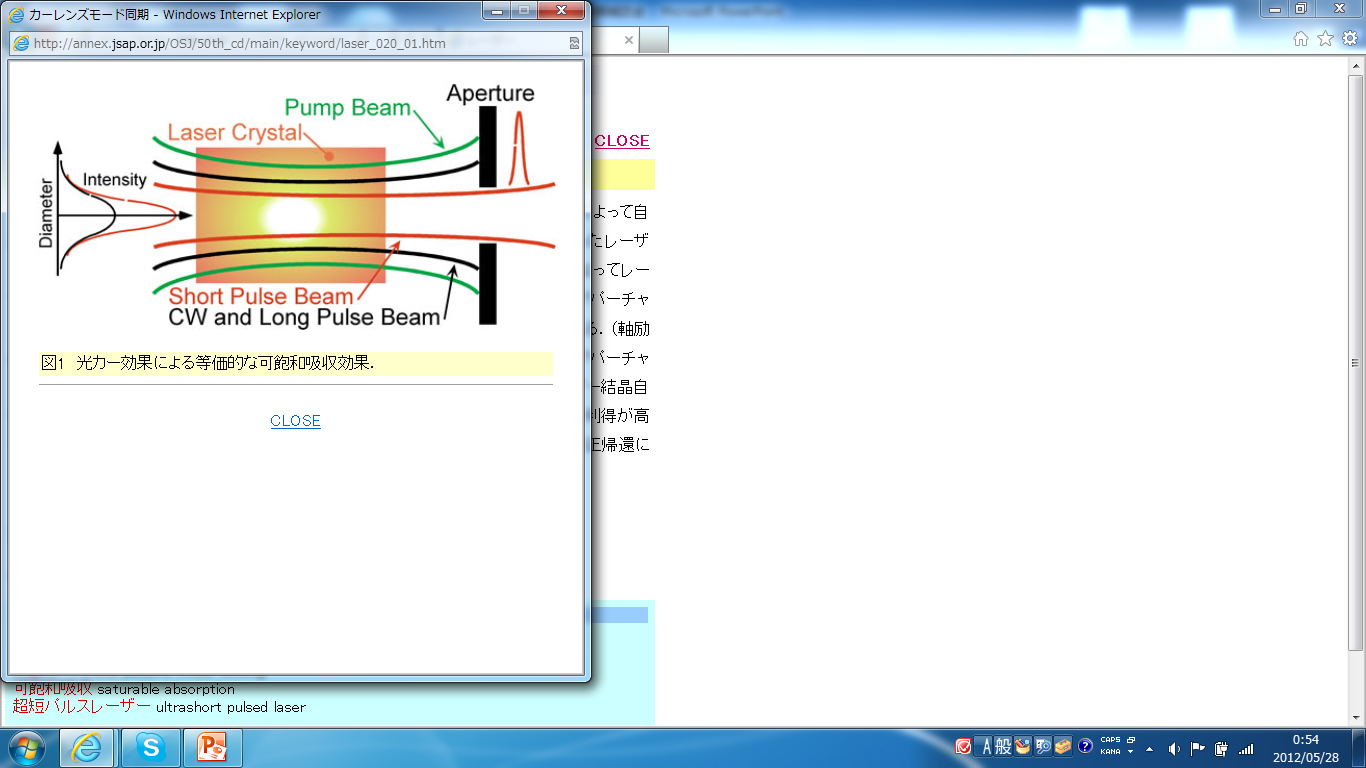 Intensity
Only short pulse is affected
A laser crystal becomes the oversaturated absorber.
Chronological table of laser and optical comb development
Kourogi demonstrated intracavity 
modulator-based spectral comb
generators.
1993
Hansch’s proposed an octave-spannning
self-referenced universal
optical-frequency comb synthesizer.
1997
I illustrate by the next article in detail.
Theodor W. Hansch and John L. Hall
won the Nobel Prize.
2005
Summary
●Optical frequency combs have given us some comfortable
metrological headroom for pushing ideas for new optical
frequency standards and for measuring interesting physical
constants.
Optical comb dynamicsand stabilization
Gunter Steinmeyer,  and Ursula Keller, FEMTOSECOND OPTICAL FREQUENCY COMB TECHNOLOGY,
pp. 112-132(2004).
Time versus frequency
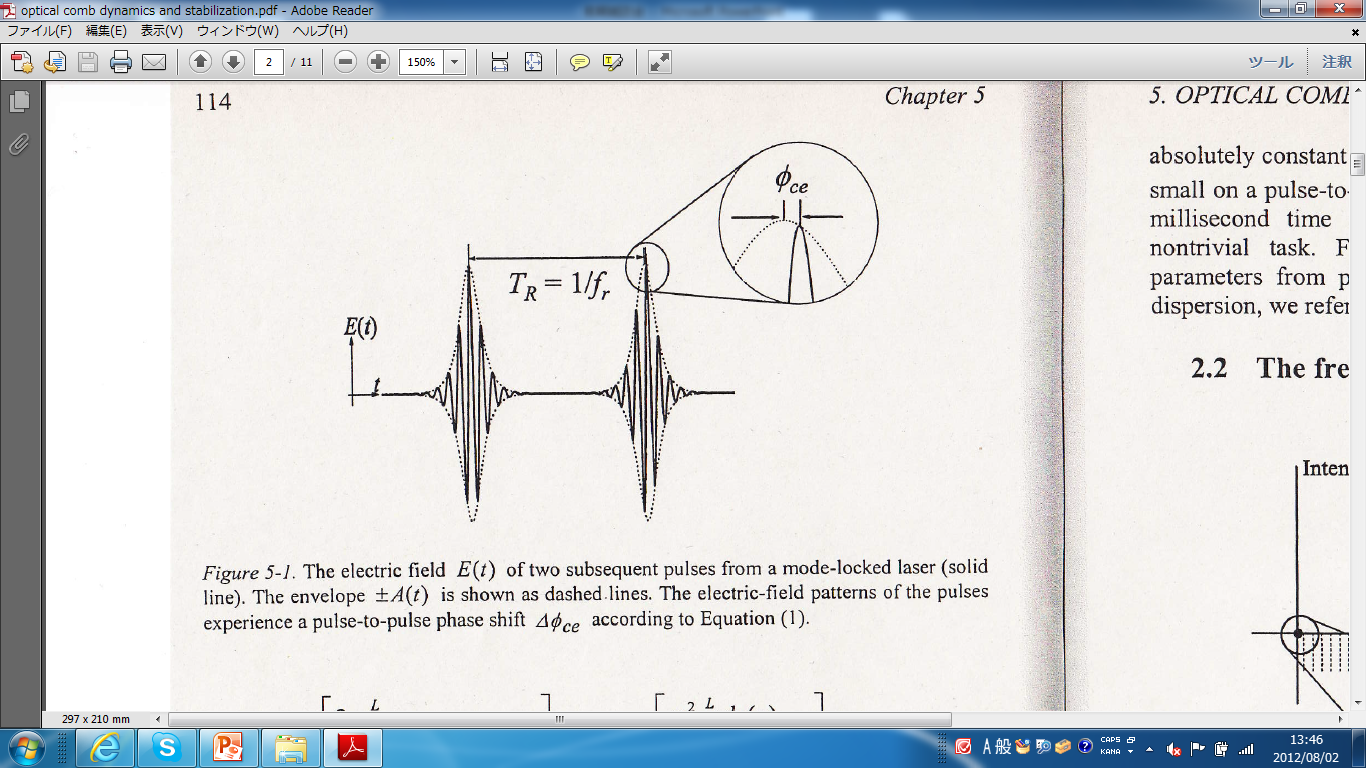 Time versus frequency
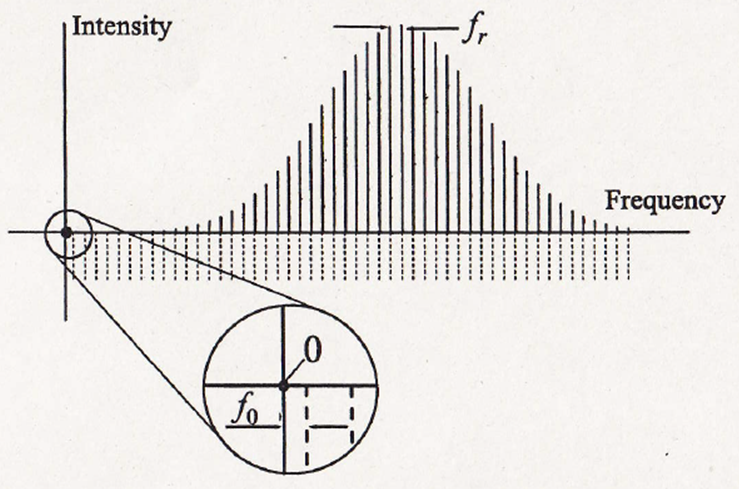 Self-referencing technique
The second harmonics of
the low frequency edge
The high frequency edge
of basic wave
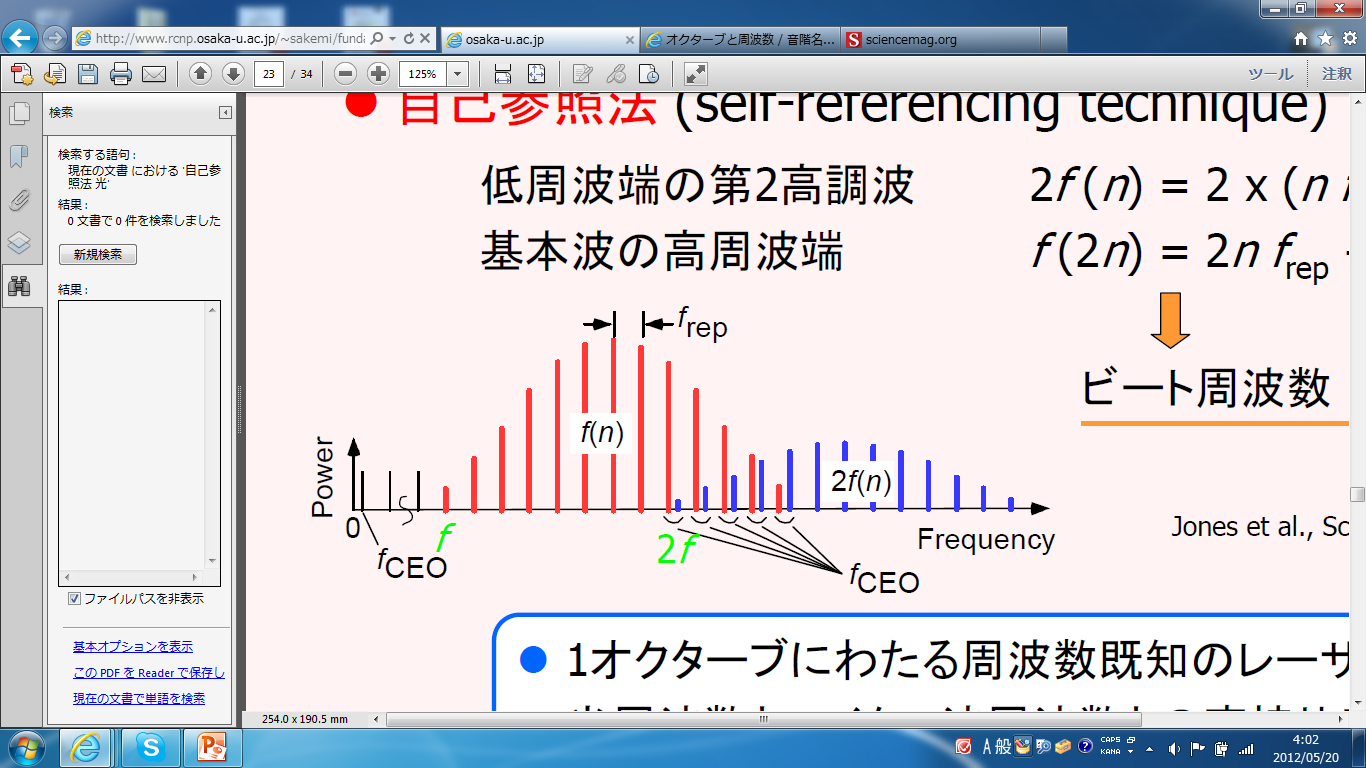 We can measure the laser frequency
of a wide wavelength range continually.
CEO beat note signal
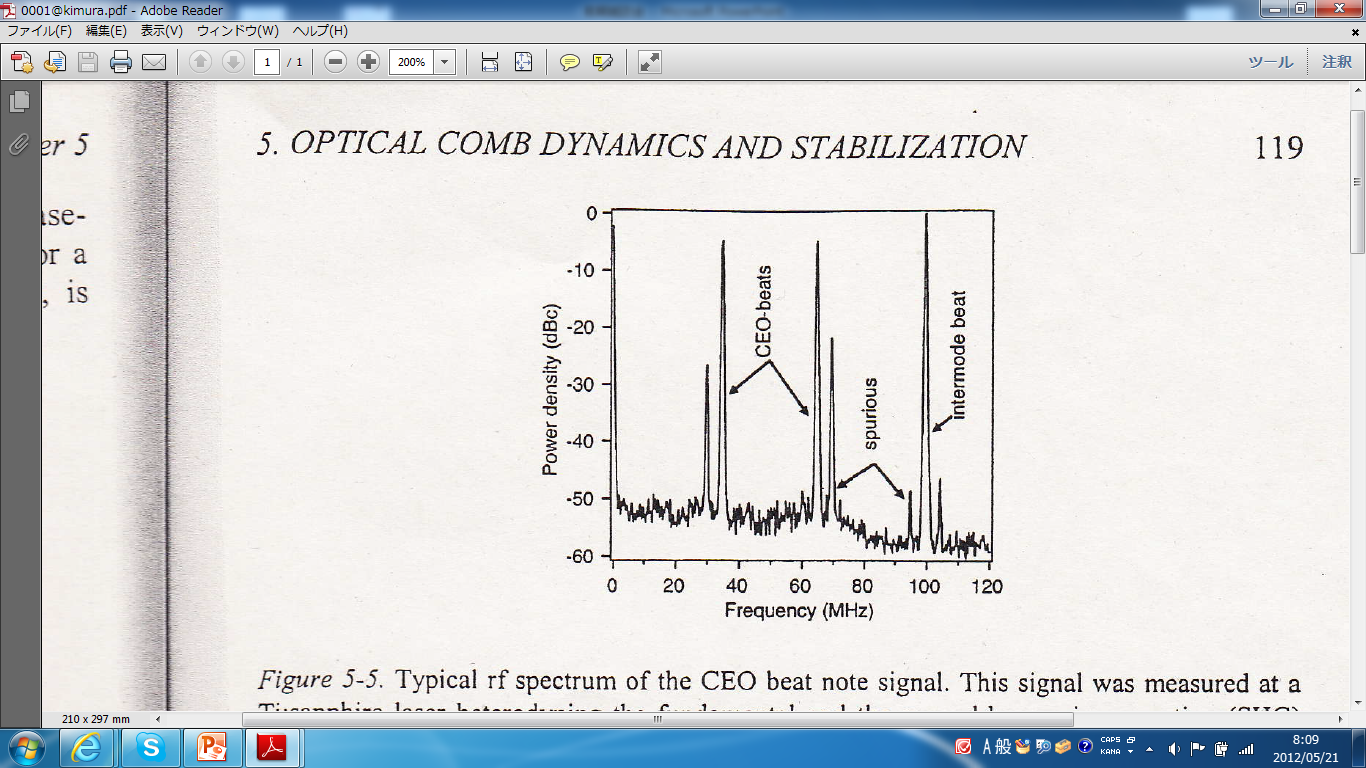 This signal was measured at a Ti:sapphire laser heterodyning the fundamental
and the second-harmonic-generation (SHG) signal from a continuum generated
in a microstructure fiber.
The laser has a 100 MHz
repetition rate.

The CEO beat is located at
35 MHz.
Its mirror frequency is also
visible at 65 MHz.

Some spurious contributions have been
generated by nonlinear electronic mixing
process in the detector circuitry.
RF spectrum of the CEO beat note signal
Controlling the CEO frequency
with normal dispersion
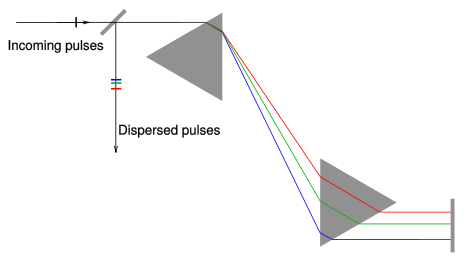 We can change
a dispersion level.
movement
Negative dispersion
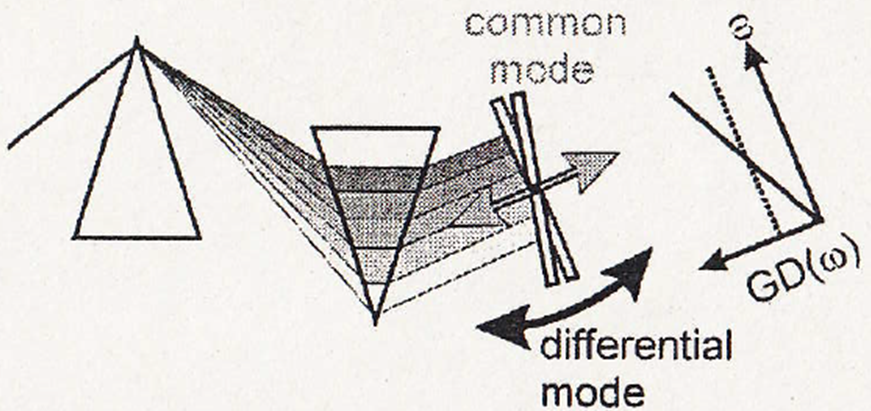 slow
fast
Summary
●The CEO phase turns out to be a very sensitive parameter that is easily shielded by enclosing the laser.

●An improved control of frequency comb parameters offers even higher precision in metrology applications and opens up novel applications in extreme nonlinear optics.
Carrier-Envelope Phase Controlof Femtosecond Mode-LockedLasers and Direct OpticalFrequency Synthesis
David J. Jones, et al,
Science 288, 635-639 (2000)
Experimental setup for locking
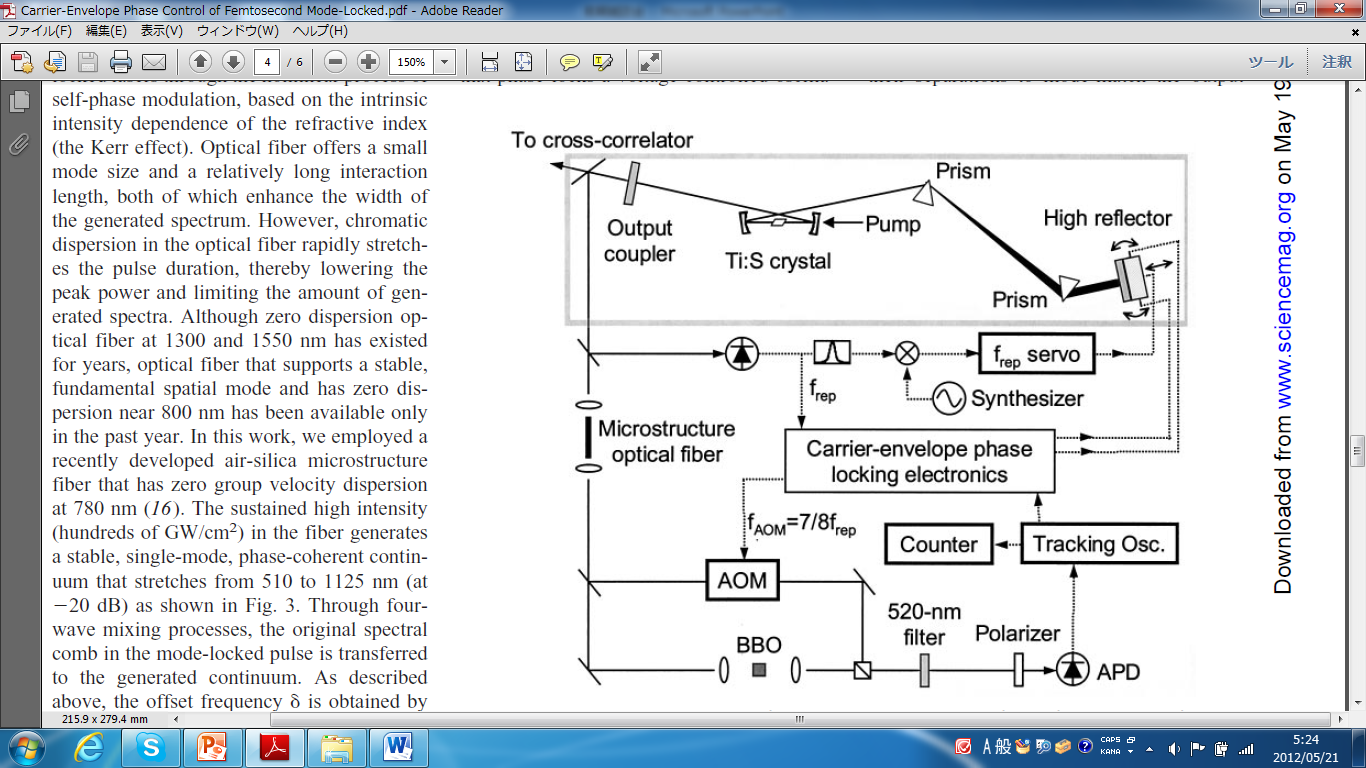 90 MHz repetition rate
Microstructure optical fiber
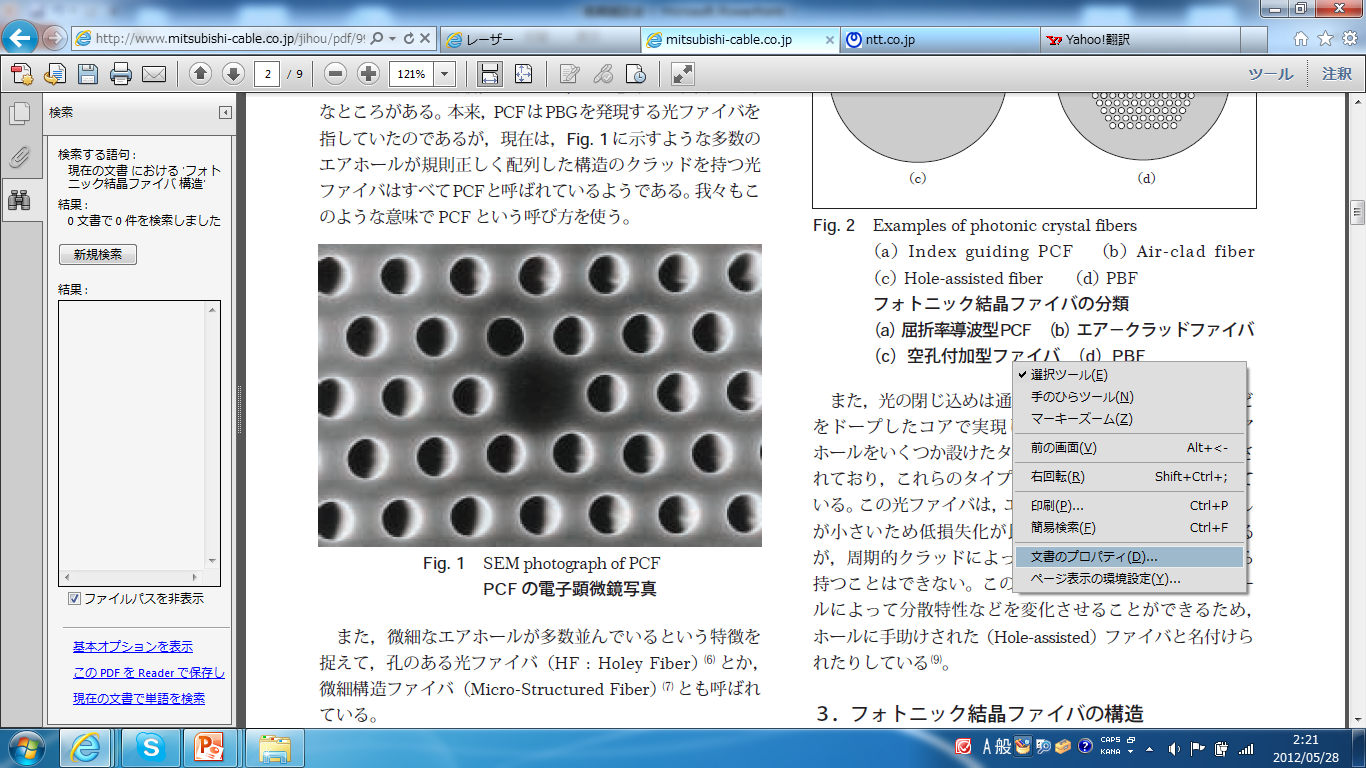 Refractive index
core>>>>>>>clad
increase
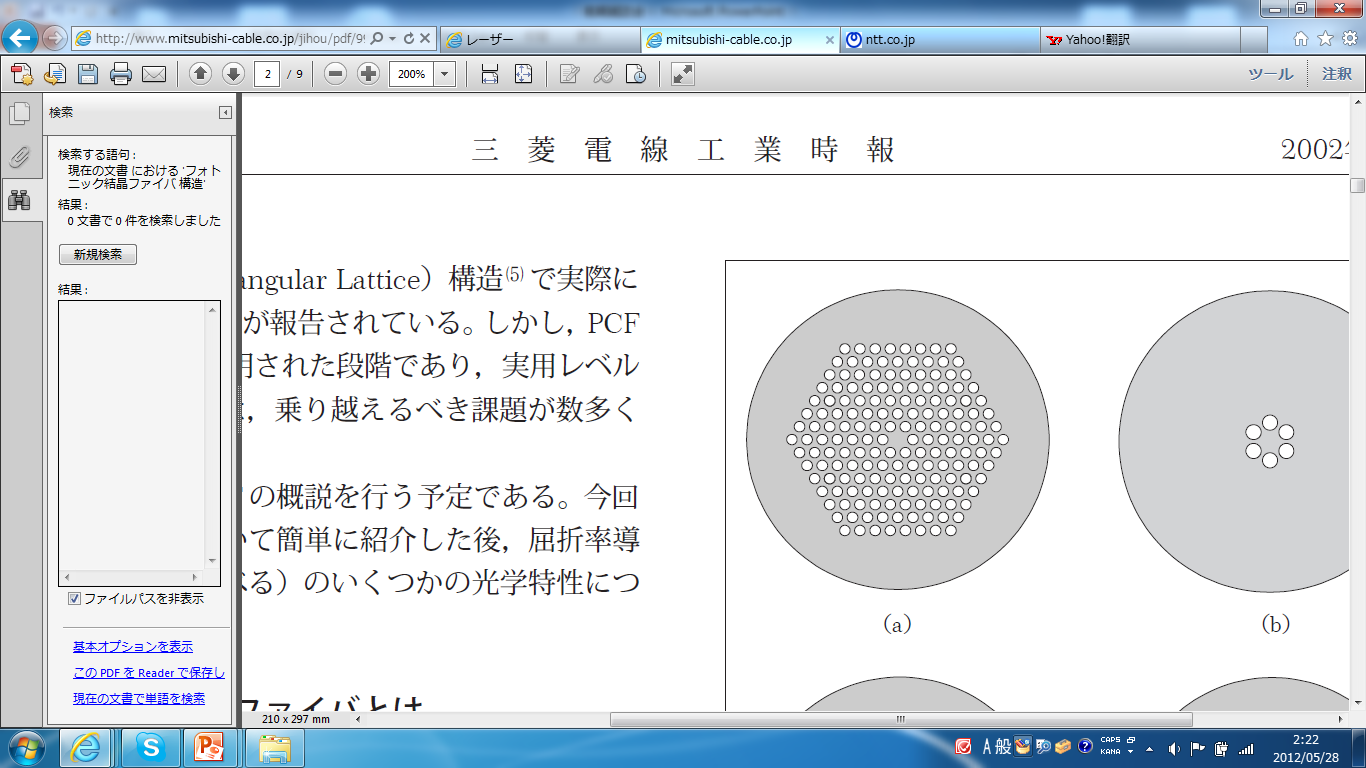 We can get an octave-spanning spectrum without changing pulse width.
The spectra after optical fiber
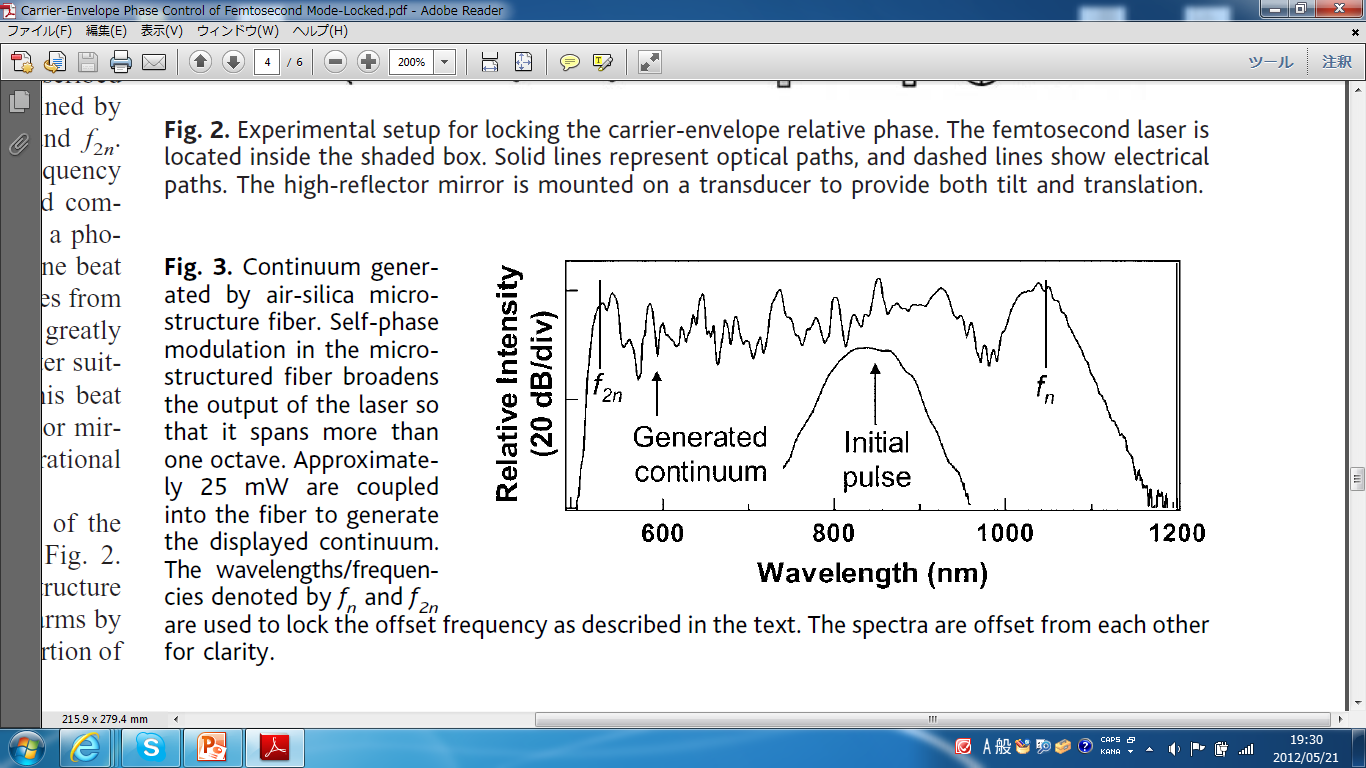 25mW
Continuum generated by microstructure fiber.
The spectra spans
more than one octave.
Self-phase modulation
in the microstructured fiber
Experimental setup for locking
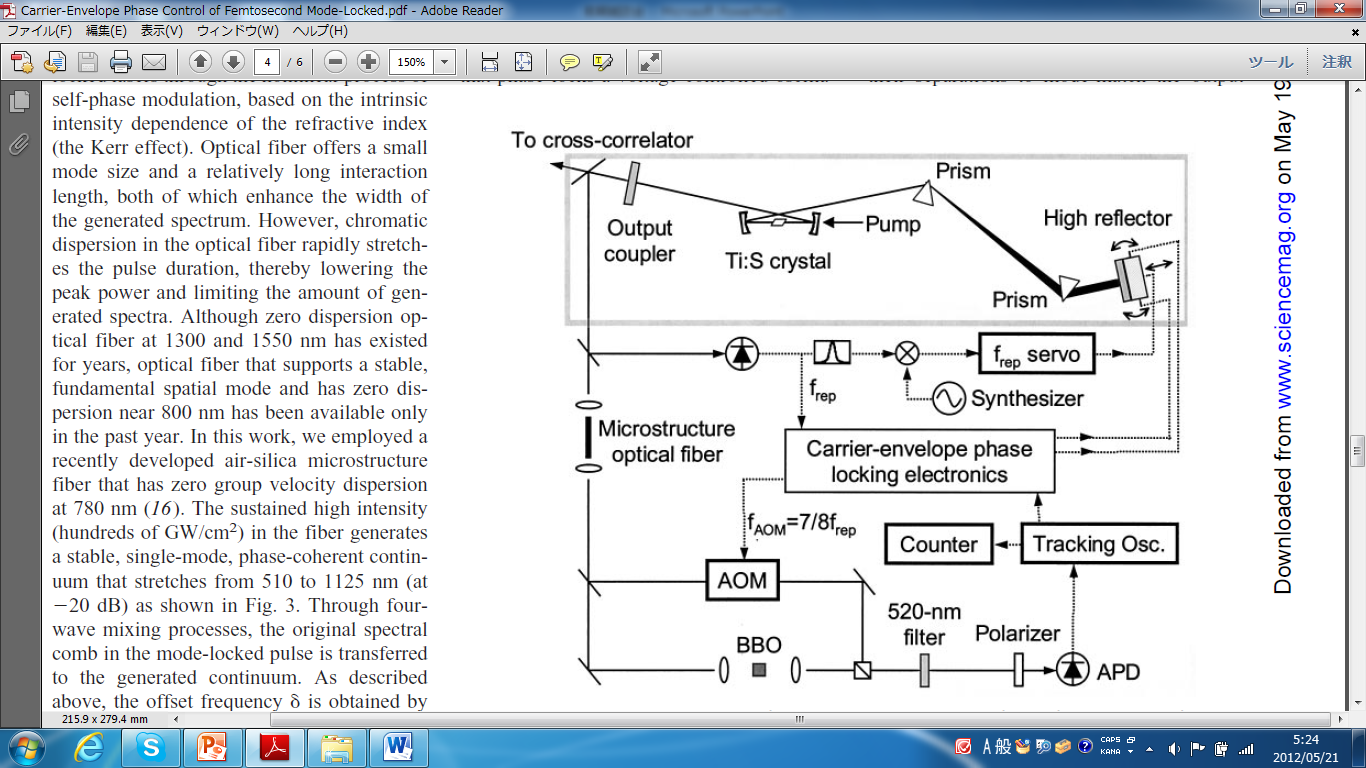 The phase and group velocity
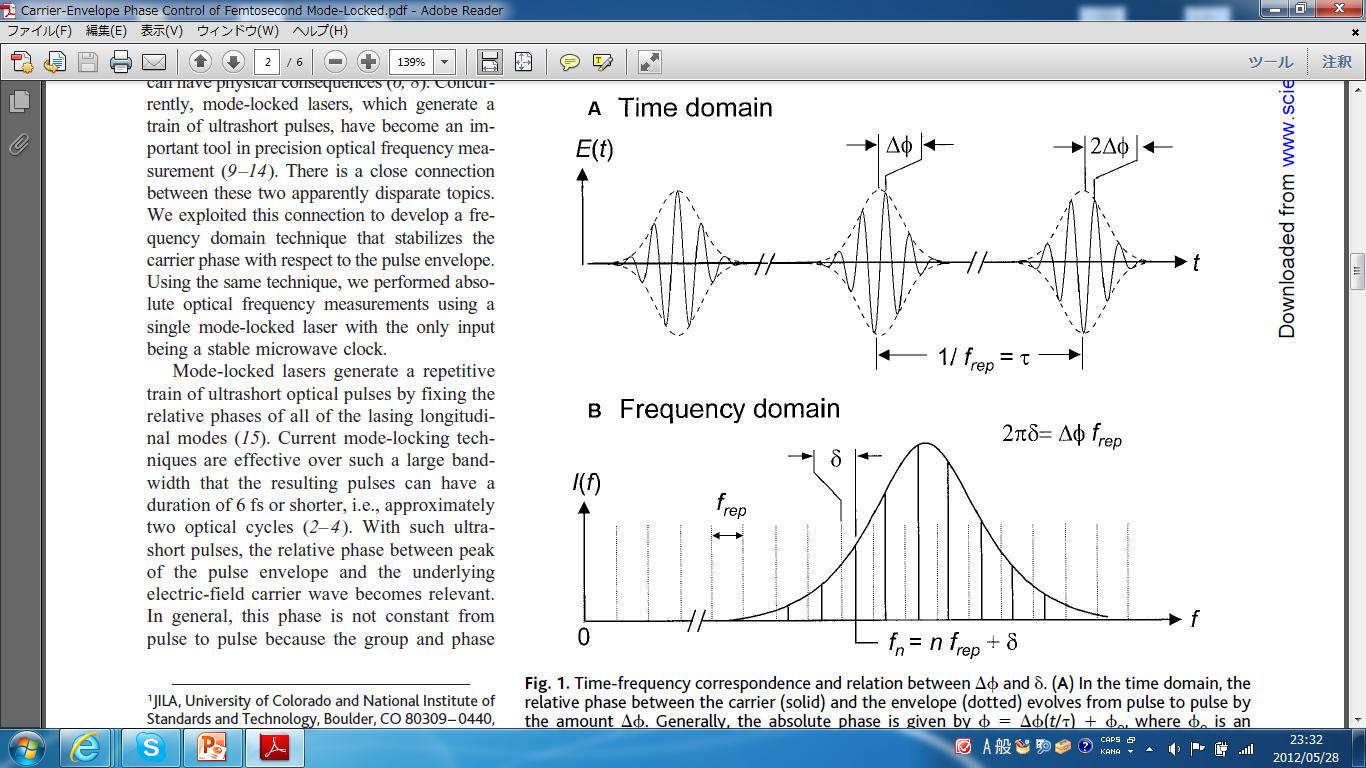 Experimental setup for locking
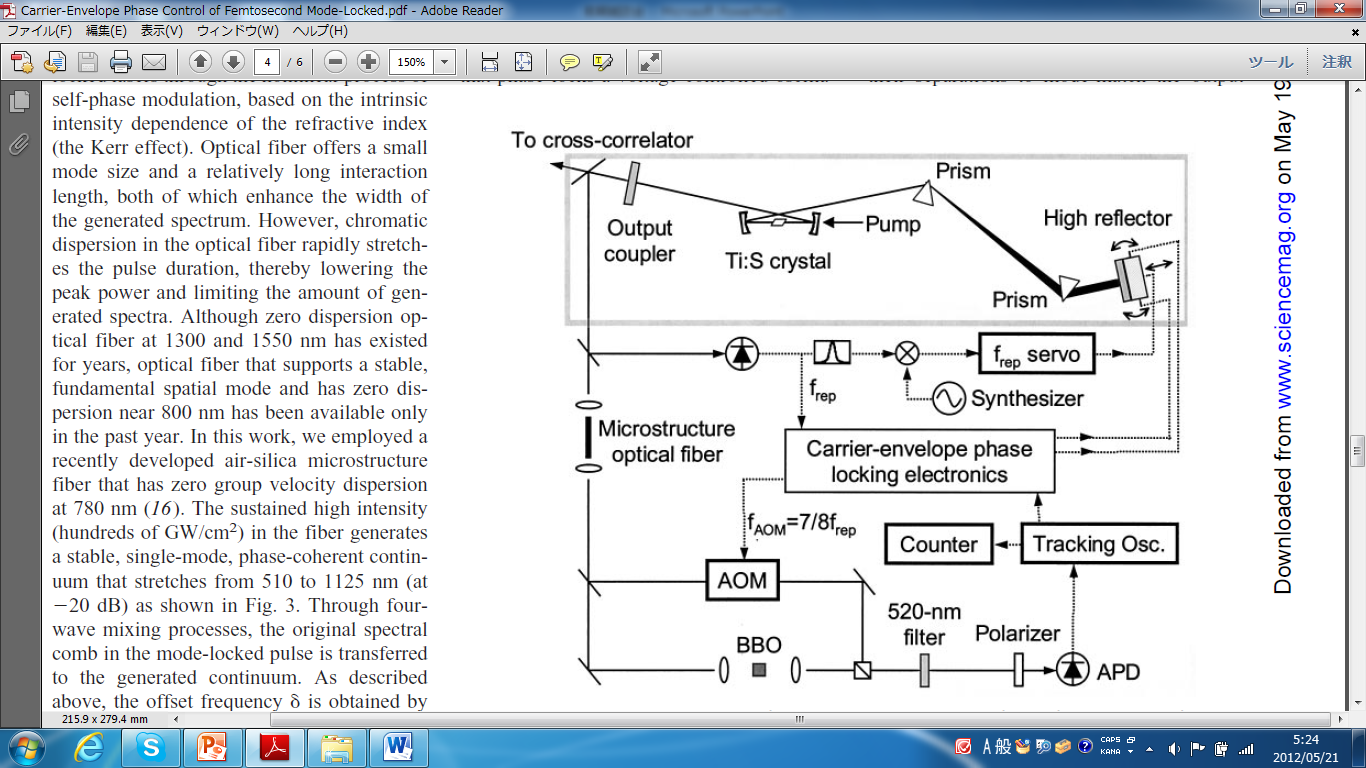 Temporal cross correlation
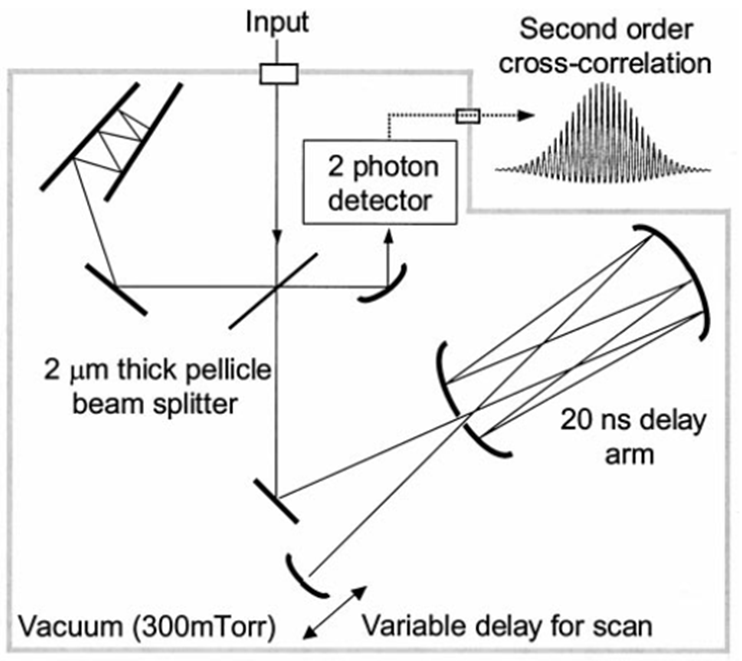 It keeps a peak and a peak.
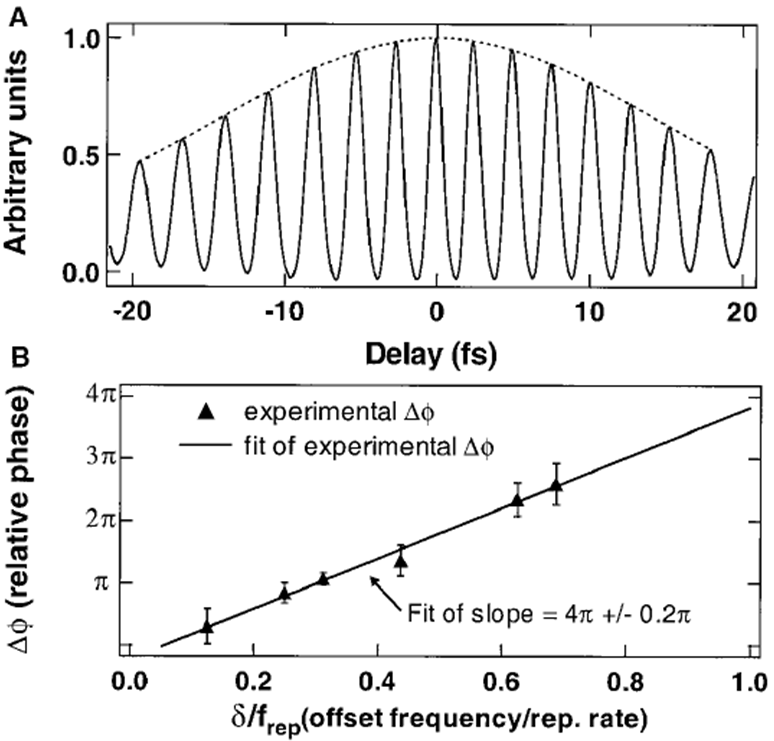 With a 5% uncertainty
The second-order cross correlation between pulse i and pulse i+2 is measured to determine the pulse-to-pulse carrier-envelope phase shift.
Absolute optical frequency metrology
1200 lines/mm
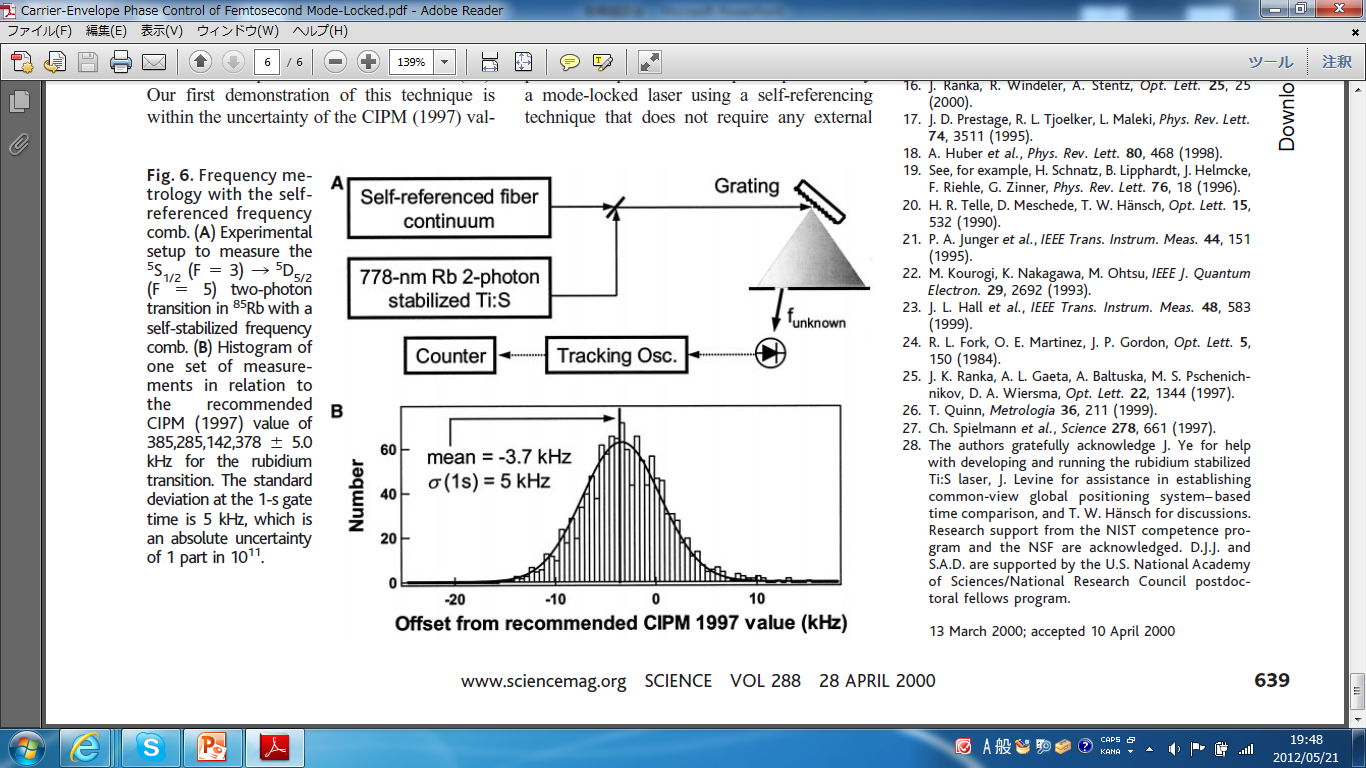 Summary
●The self-referencing method represents a dramatic advance in optical frequency metrology, making measurement of absolute optical frequencies possible with a single laser.
Summary
In the past 15 years, progress in laser stabilization,
optical frequency measurement, femtosecond laser
development and stabilization, nonlinear optics, and
related topics has been stunning and unexpected.
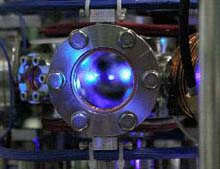 The self-referencing method
represents a dramatic advance
in optical frequency metrology,
making measurement of absolute
optical frequencies possible
with a single laser.
Temporal cross correlation
With a 5% uncertainty
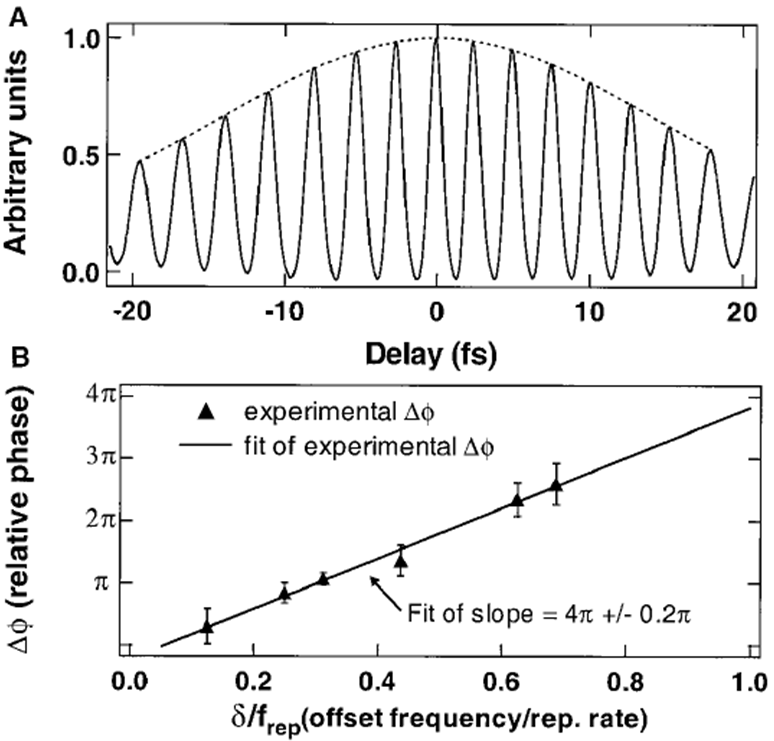 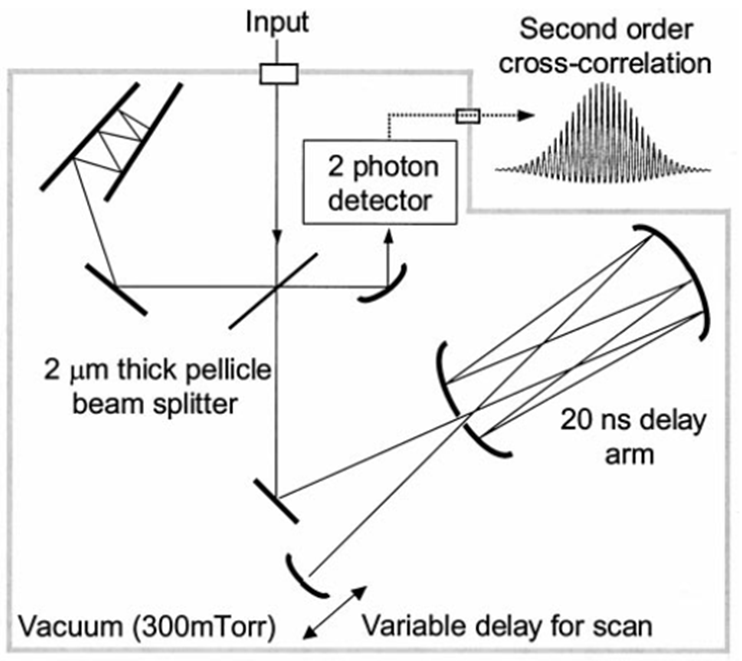 The second-order cross correlation between pulse i and pulse i+2 is measured to determine the pulse-to-pulse carrier-envelope phase shift.
Controlling the CEO frequency
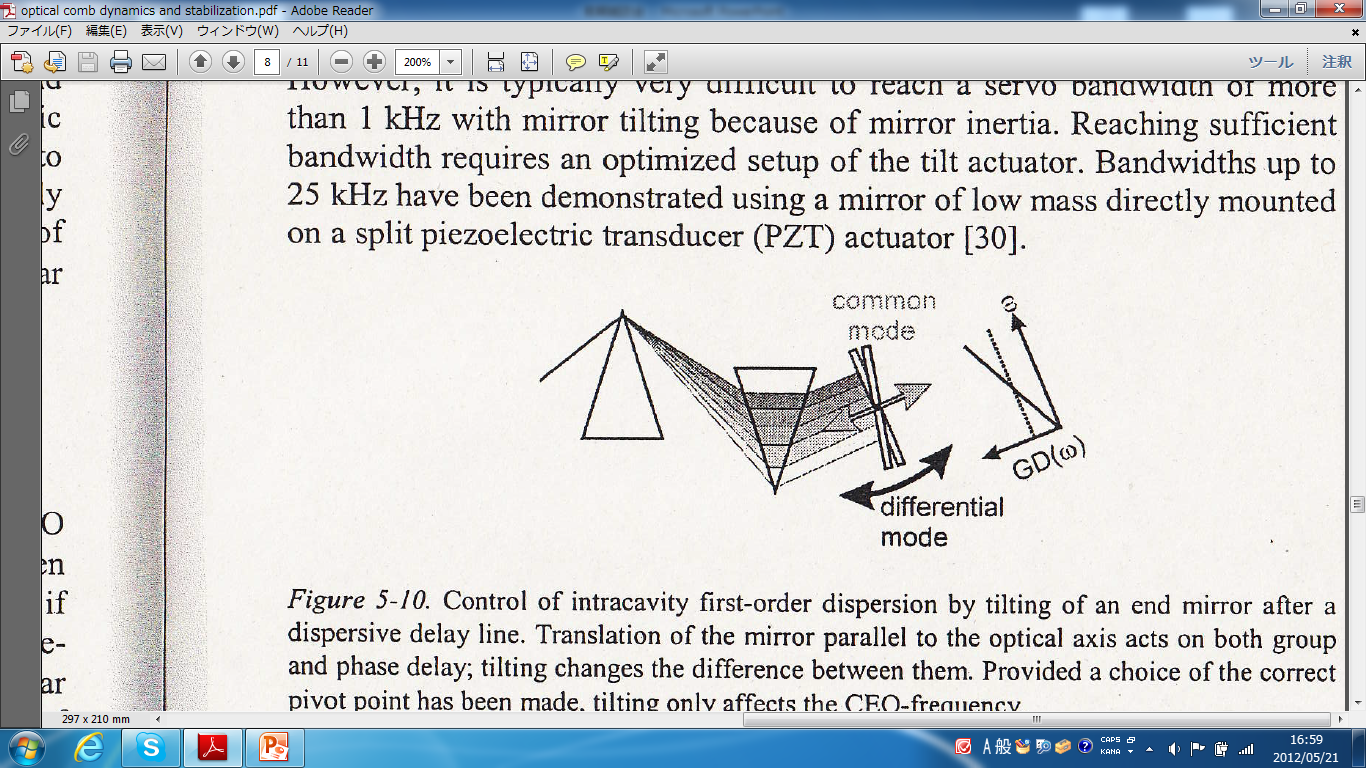 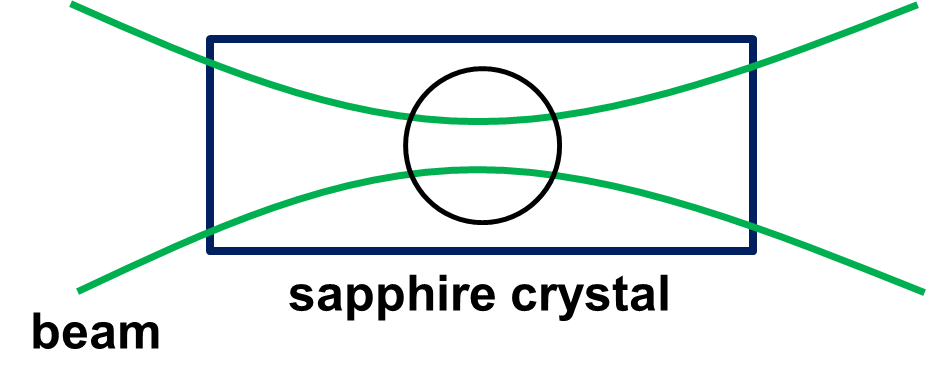 The high-reflector mirror is mounted on PZT.
Change of the tilting and excursion.
Change of the pulse intensity.
Change of the nonlinear refractive index.
Experimental setup for locking
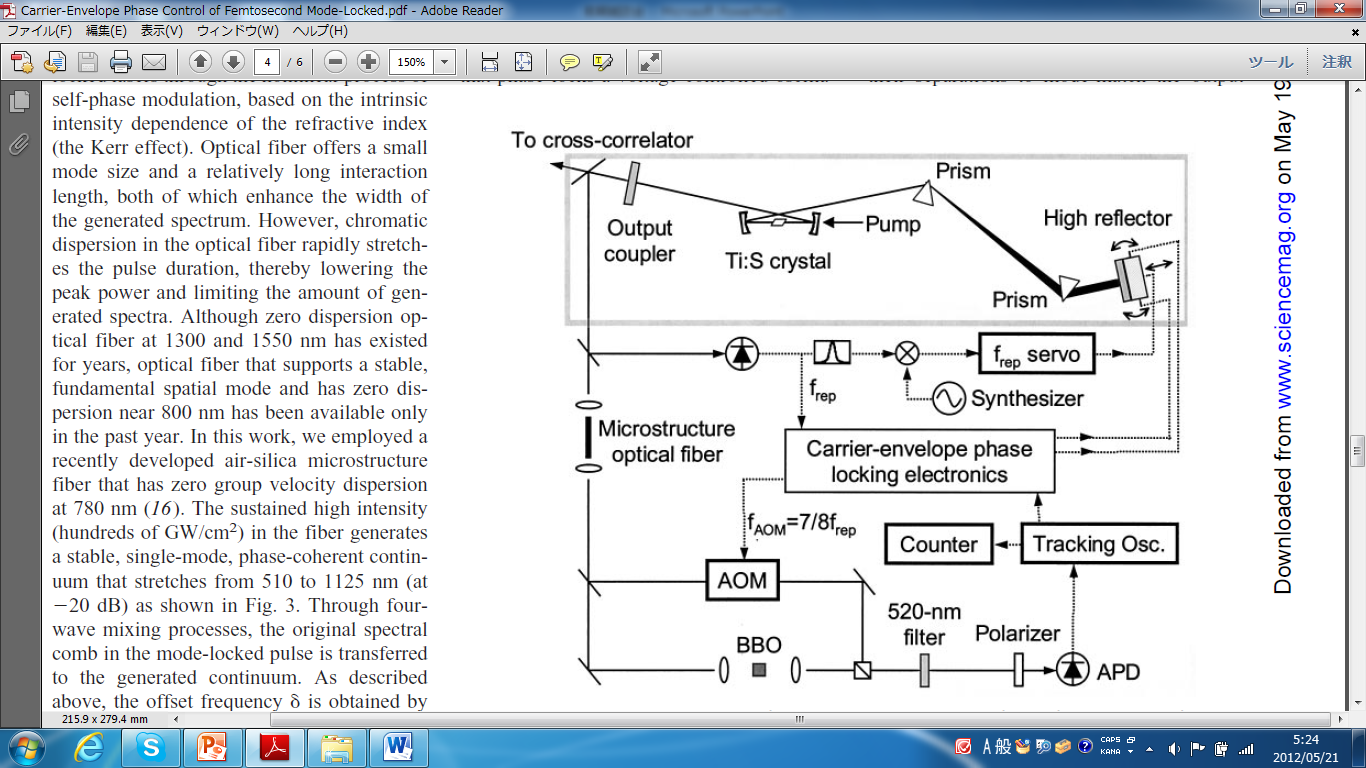 Acousto-Optic Modulator
The AOM lets frequency shift.
target
coupler
AOM
PD
oscilloscope
laser
The phase measurement by two wavelength heterodynes
Continuous phase measurement is enabled.
Microstructure optical fiber
Refractive index
core>>>>>>>clad
many air holes
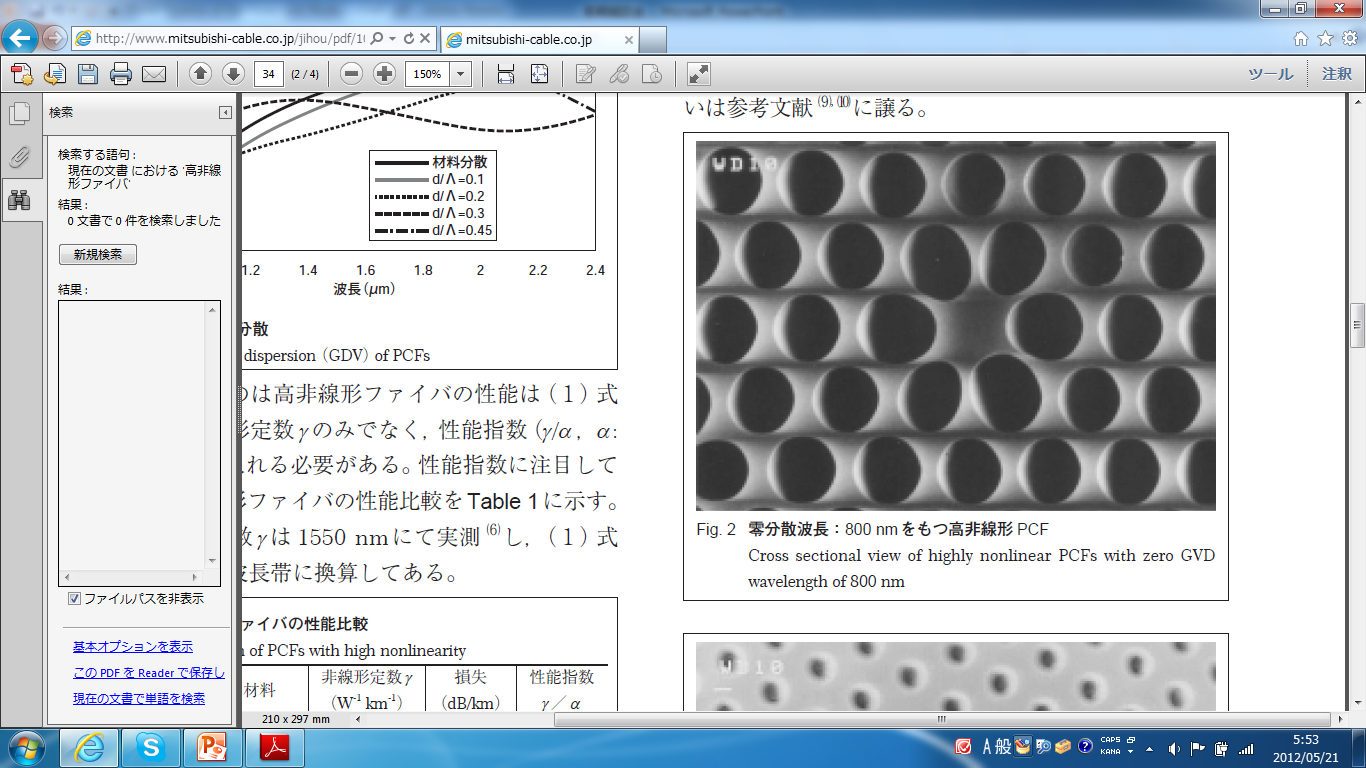 increase
URL：http://www.mitsubishi-cable.co.jp/jihou/pdf/102/gi07.pdf
We can get an octave-spanning spectrum without changing pulse width.
Kerr-lens mode locking
●Kerr-lens mode(KLM) locking
KLM is one form of the passive mode locking.
Sapphire crystal in itself acts as a mode locker and
raises self-phase modulation in that. We perform
passive mode locking by amplitude modulating it.
By the condensing strength
of the beam, this sectional
refractive index changes.
sapphire crystal
beam
The pulsed light of the femtosecond occurs.
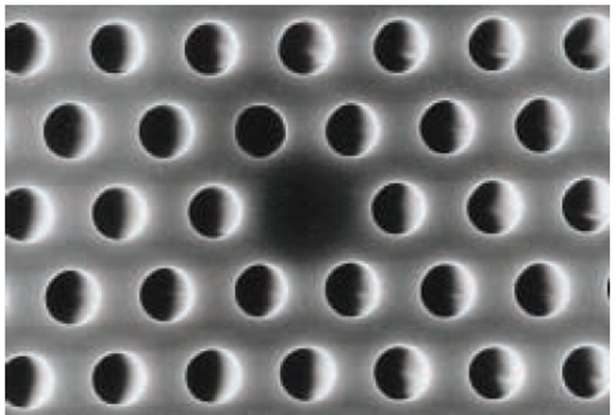 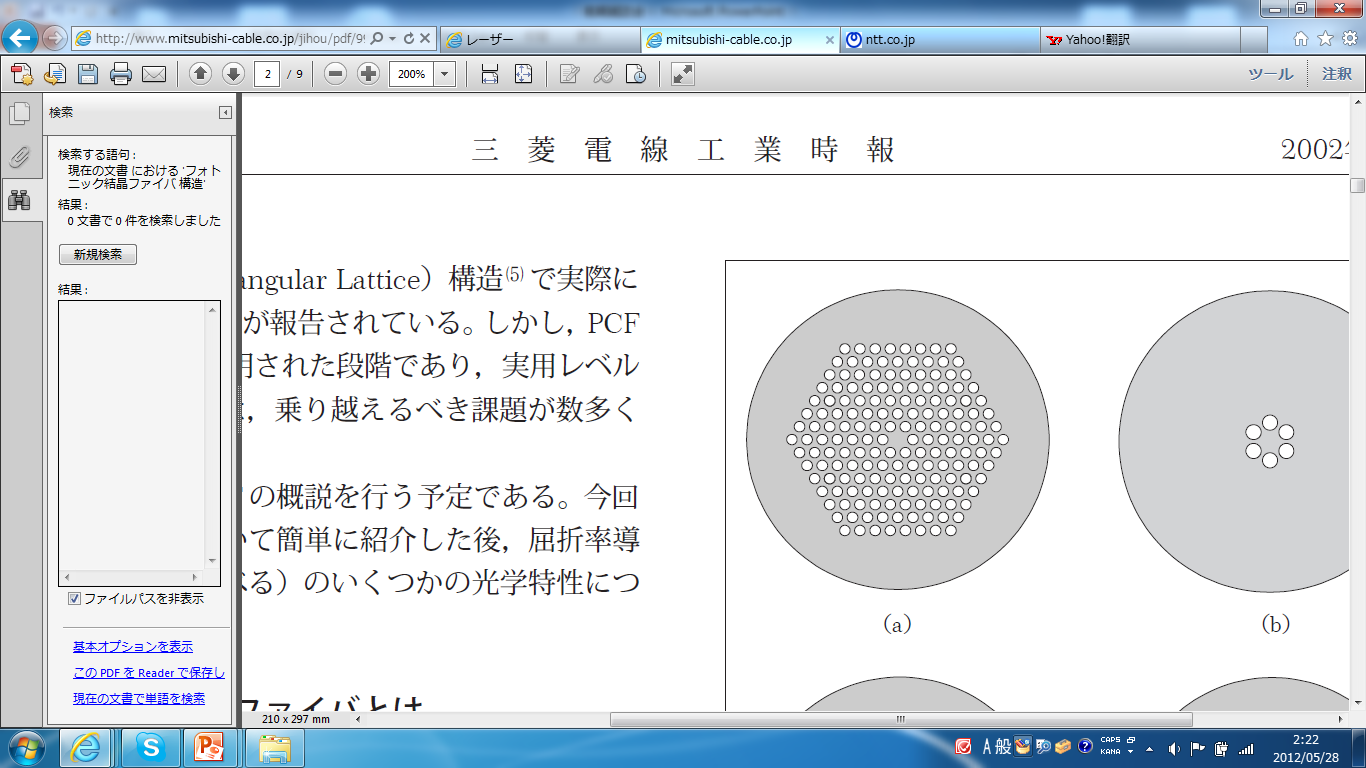